Abusing Linear Algebra with Multiple Right-Hand Sides
John-Petter Indrøy
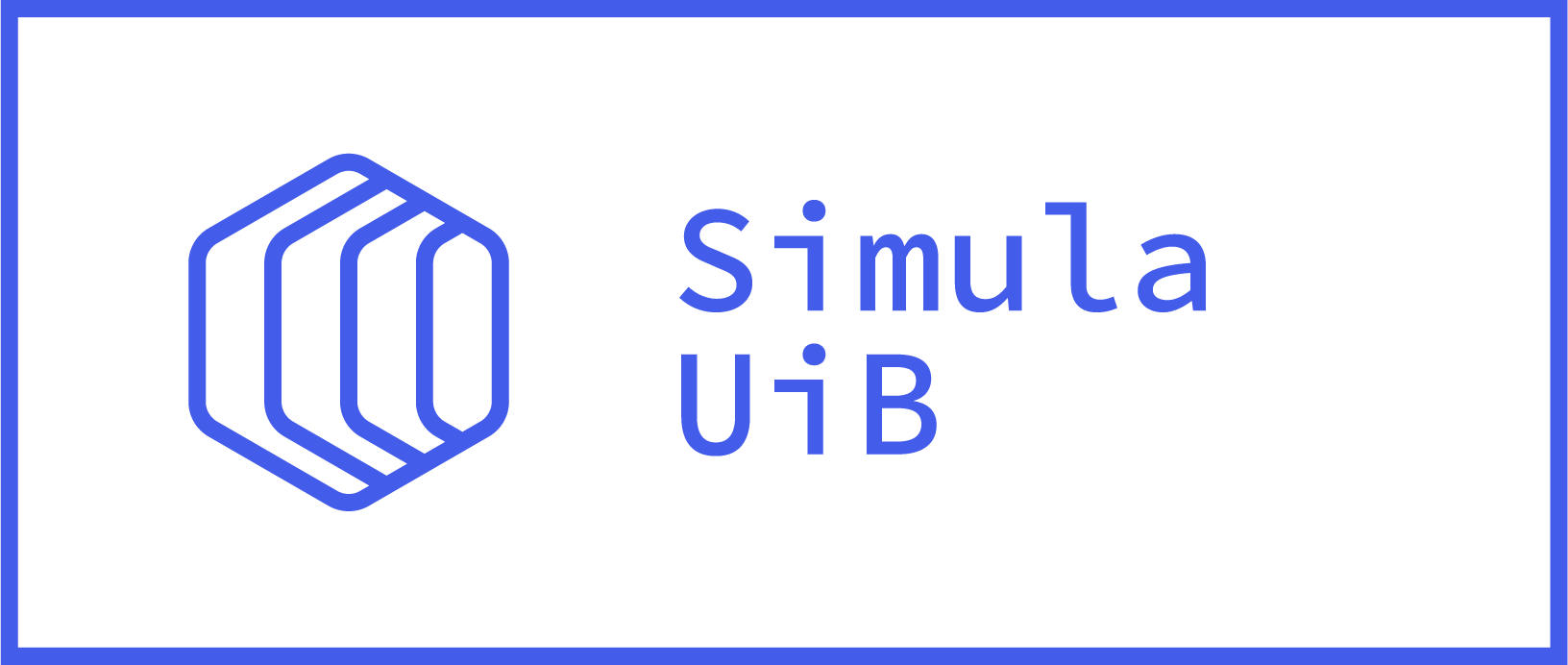 1
[Speaker Notes: Some sort of intro, leading into the background section]
Multiple Right-Hand Sides (MRHS) uses normal linear operations
2
[Speaker Notes: Ax = b
Adding
Swap levels

Linear Dependencies
Consistent vs inconsistent]
As we have 52 variables in 96 rows, we will use Algebraic Normal Form (ANF) instead of “Matrix Form”
3
[Speaker Notes: All operations GF(2)

In Boolean algebra, ANF is a way of writing logical formulas in one of three sub-forms. (See Wikipedia for more).
This notation saves us space.
Important, we need to remember that the corresponding matrix need space for all variables, also the ones with a 0-coefficient ;)]
MRHS is a known plaintext-ciphertext pair attack, meaning we know the plaintext that created the ciphertext
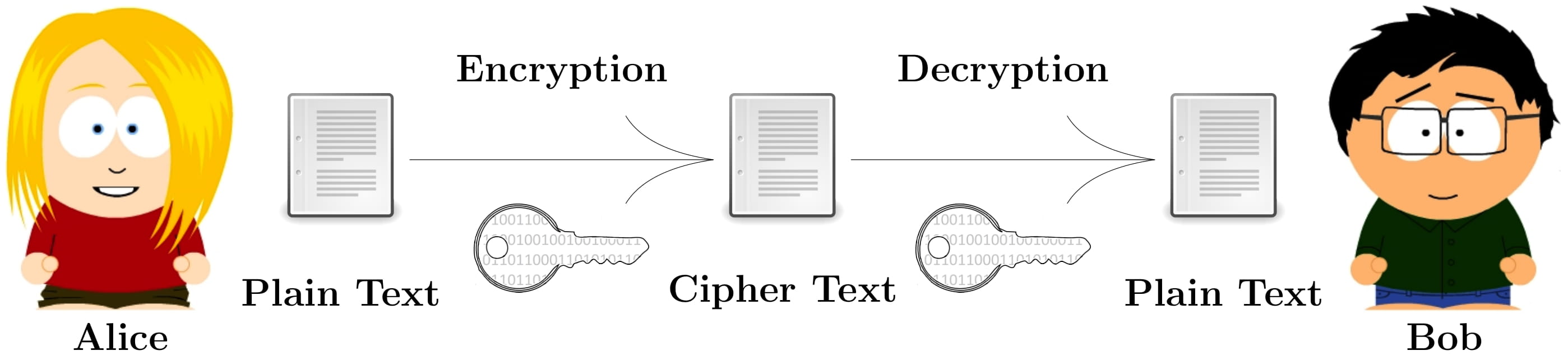 Known
Known
Want to know!
4
[Speaker Notes: The only unknowns we have are the key variables. (And later on, we will introduce more, unknown variables, round variables, in order to model the cipher the way we want..)]
The first step of an algebraic attack is to convert the cipher into a system of polynomial equations
5
[Speaker Notes: Can be many ways to convert the cipher into a system of polynomial equations, perhaps best known is Gröbner basis. Here we do it for  3 rounds of small scale AES. ( SR*(3,2,2,4) )

As mentioned, plaintext vars are know, and will be constants when attacking. The key vars are what we are after.

In AES we first apply the key whitening, and then the first round of sboxes.
Fresh set of vars out of the sboxes,
Which then goes through the linear layer and into the next set of sboxes
Repeat until last set of sboxes output, which instead is the ciphertext vars and key addition through the inverse linear layer.


(OBS something is off with regards to how many key vars I have, I suspect. It wont alter the point I’m trying to make, though =) )
UPD, there may be more mistakes with this one… Although again, they do not change the idea behind how we model the cipher, and it is not based on data from the actual implementation ;)]
The first step of an algebraic attack is to convert the cipher into a system of polynomial equations
6
[Speaker Notes: This is only the first step of converting the cipher into a system of linear equations

We need to go from this, somehow, into Ax = b]
The first step of an algebraic attack is to convert the cipher into a system of polynomial equations
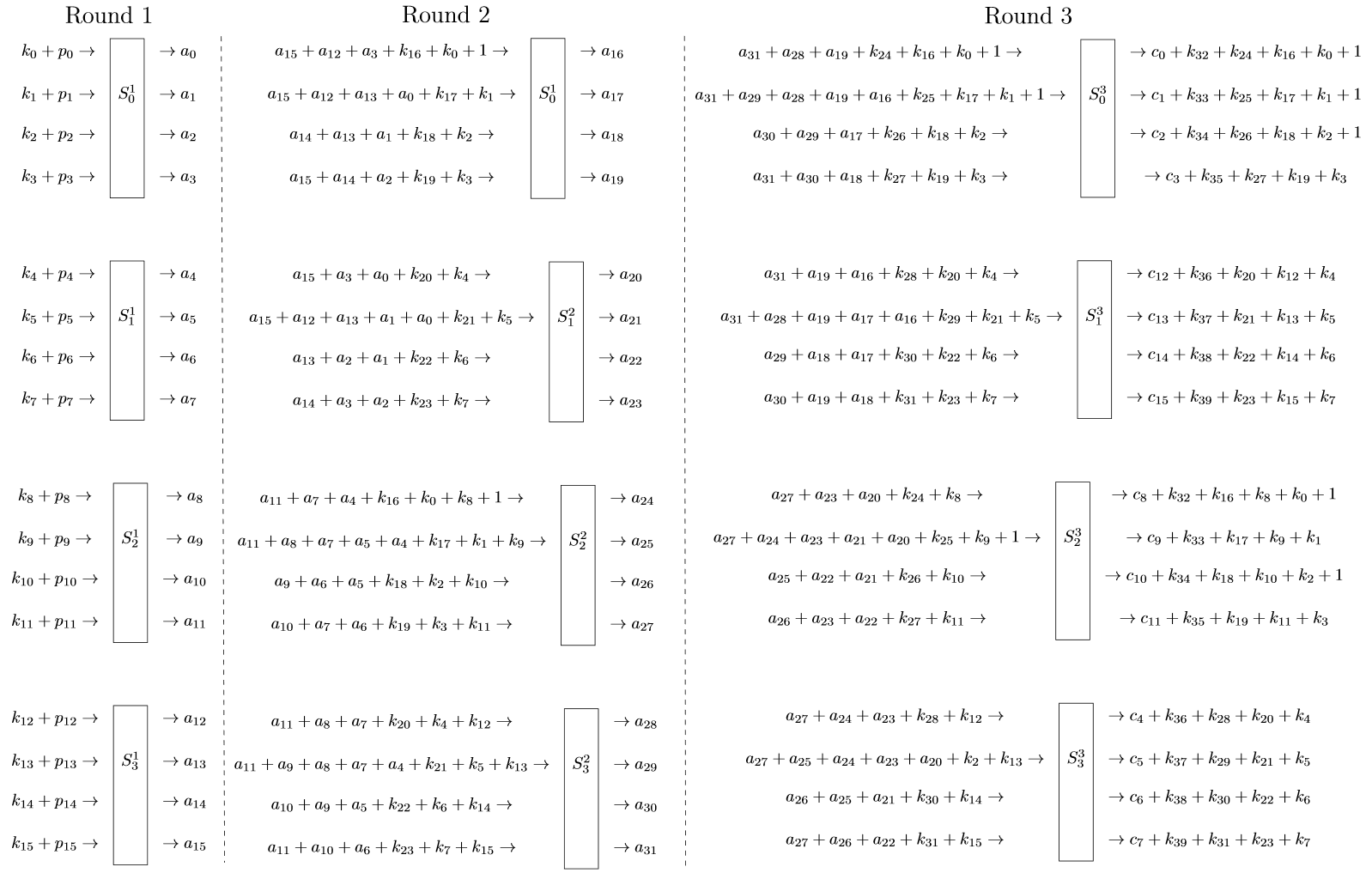 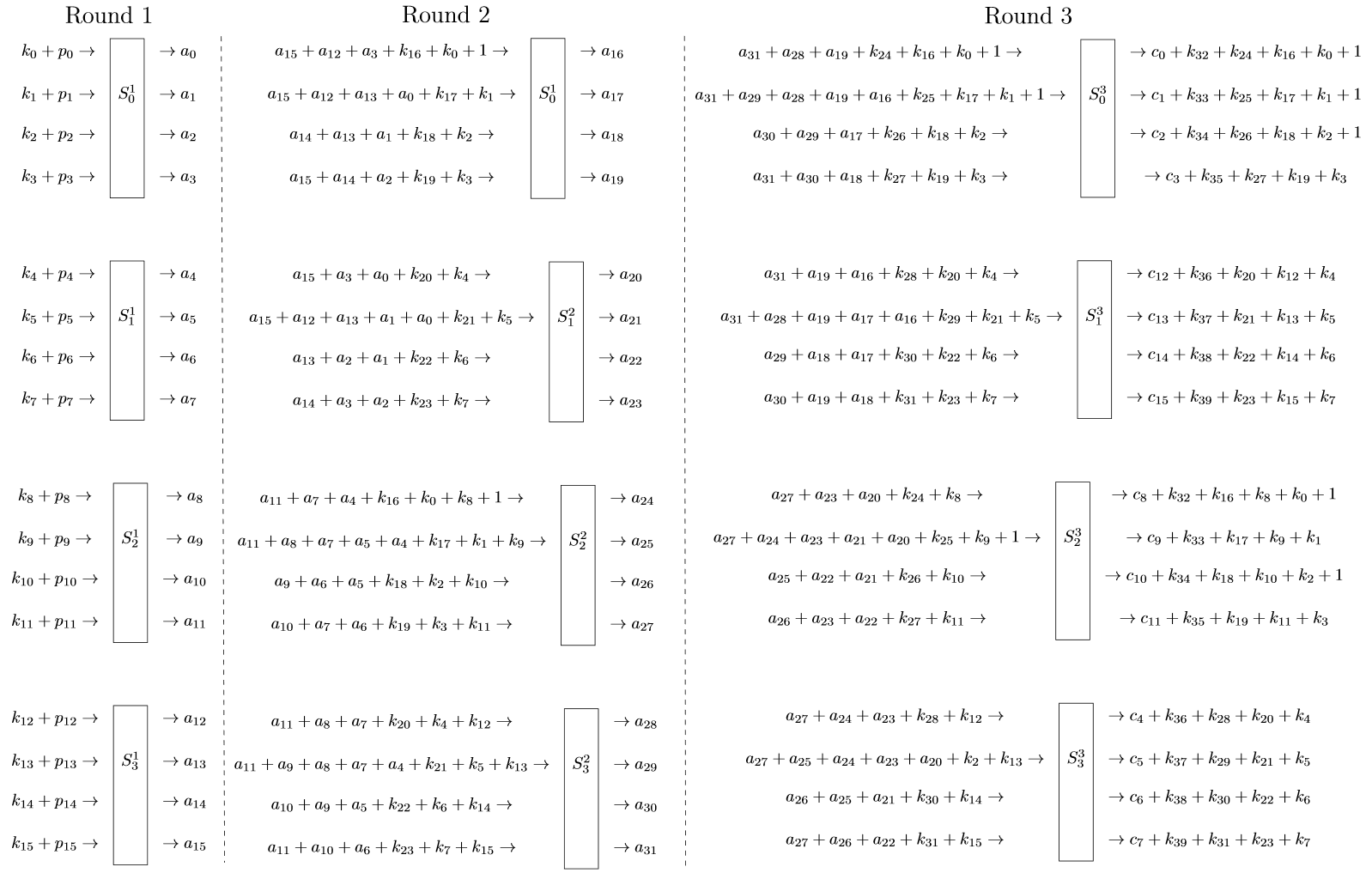 7
[Speaker Notes: This is only the first step of converting the cipher into a system of linear equations

We need to go from this, somehow, into Ax = b]
The first step of an algebraic attack is to convert the cipher into a system of polynomial equations
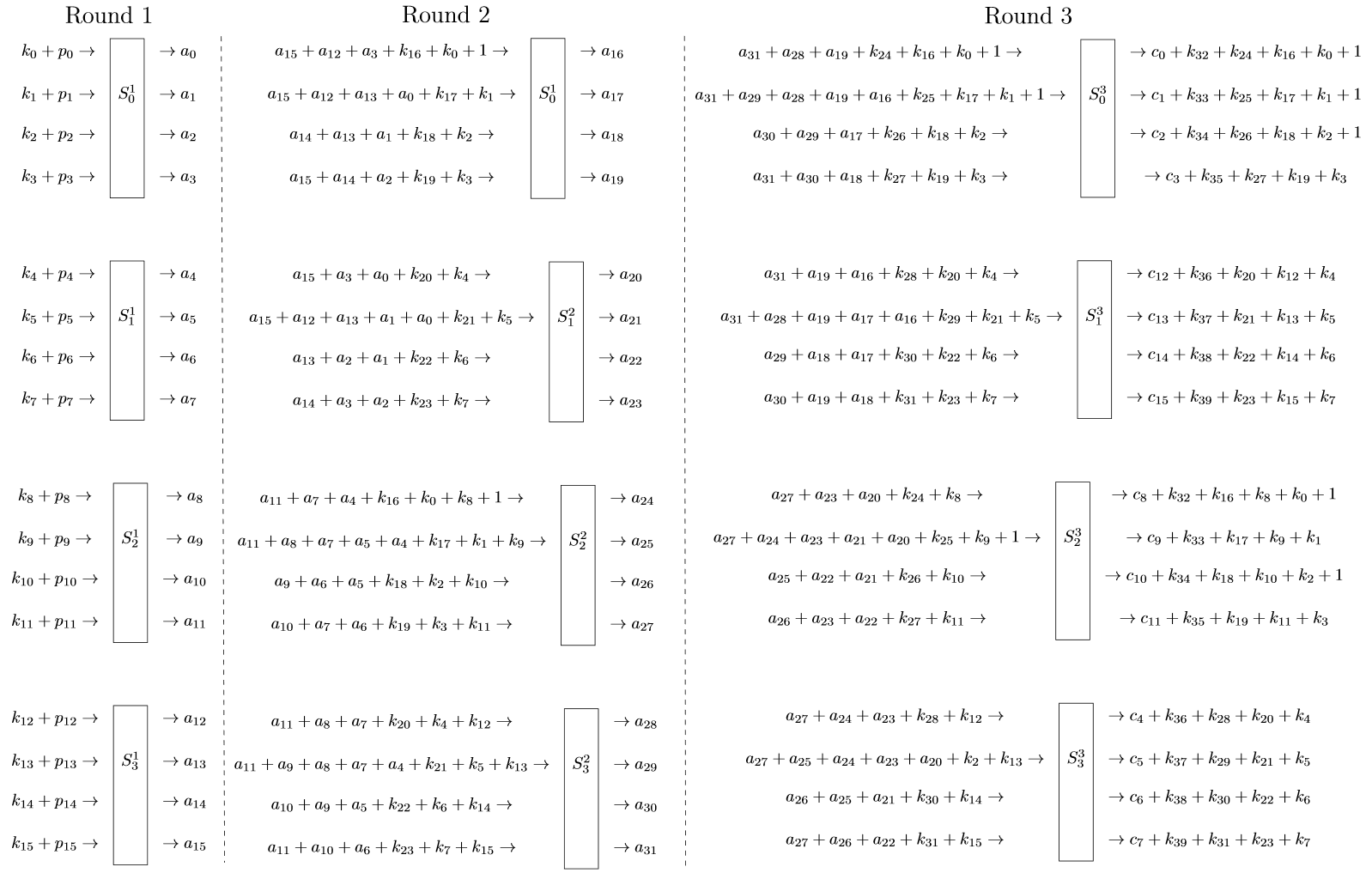 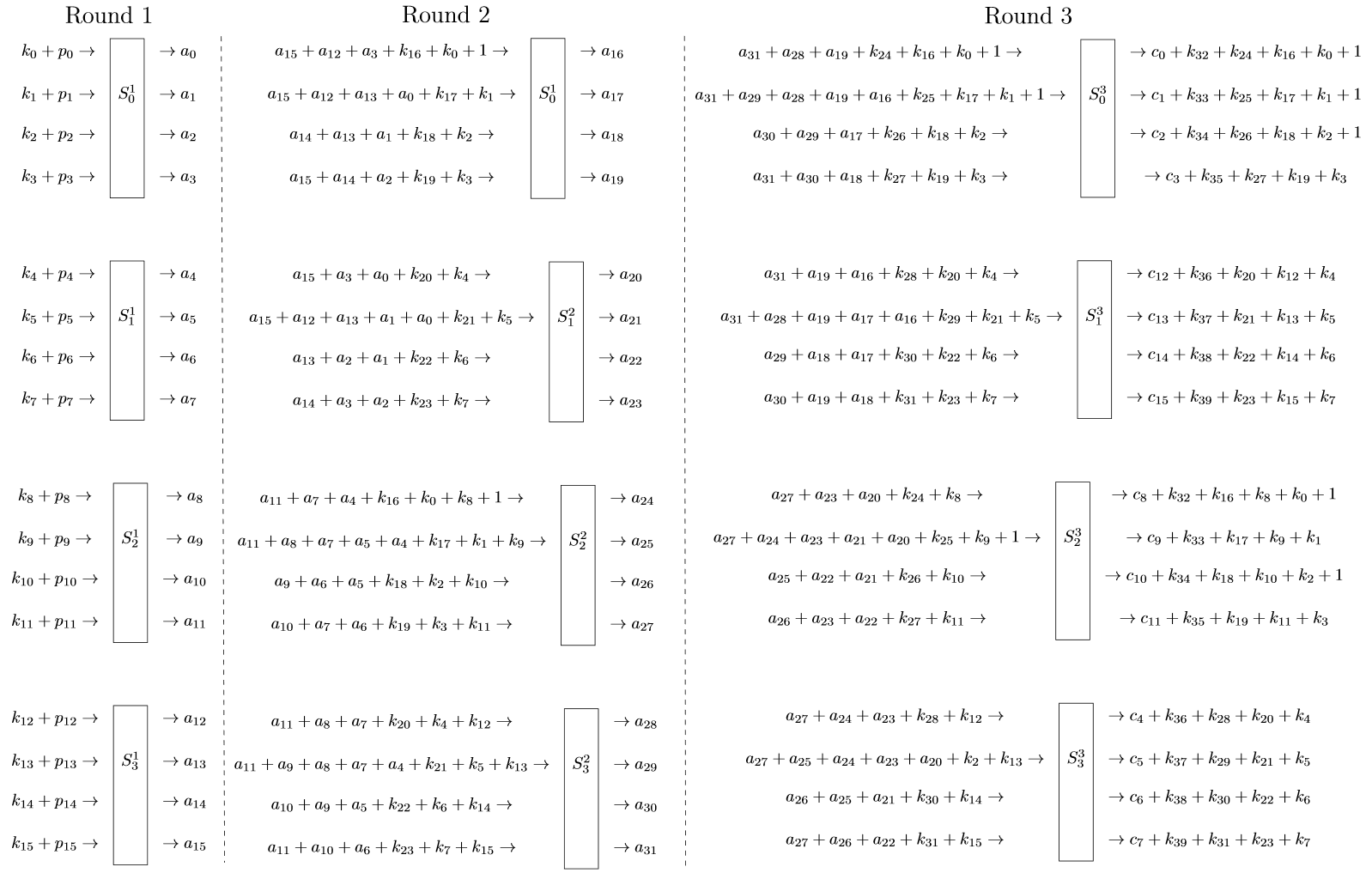 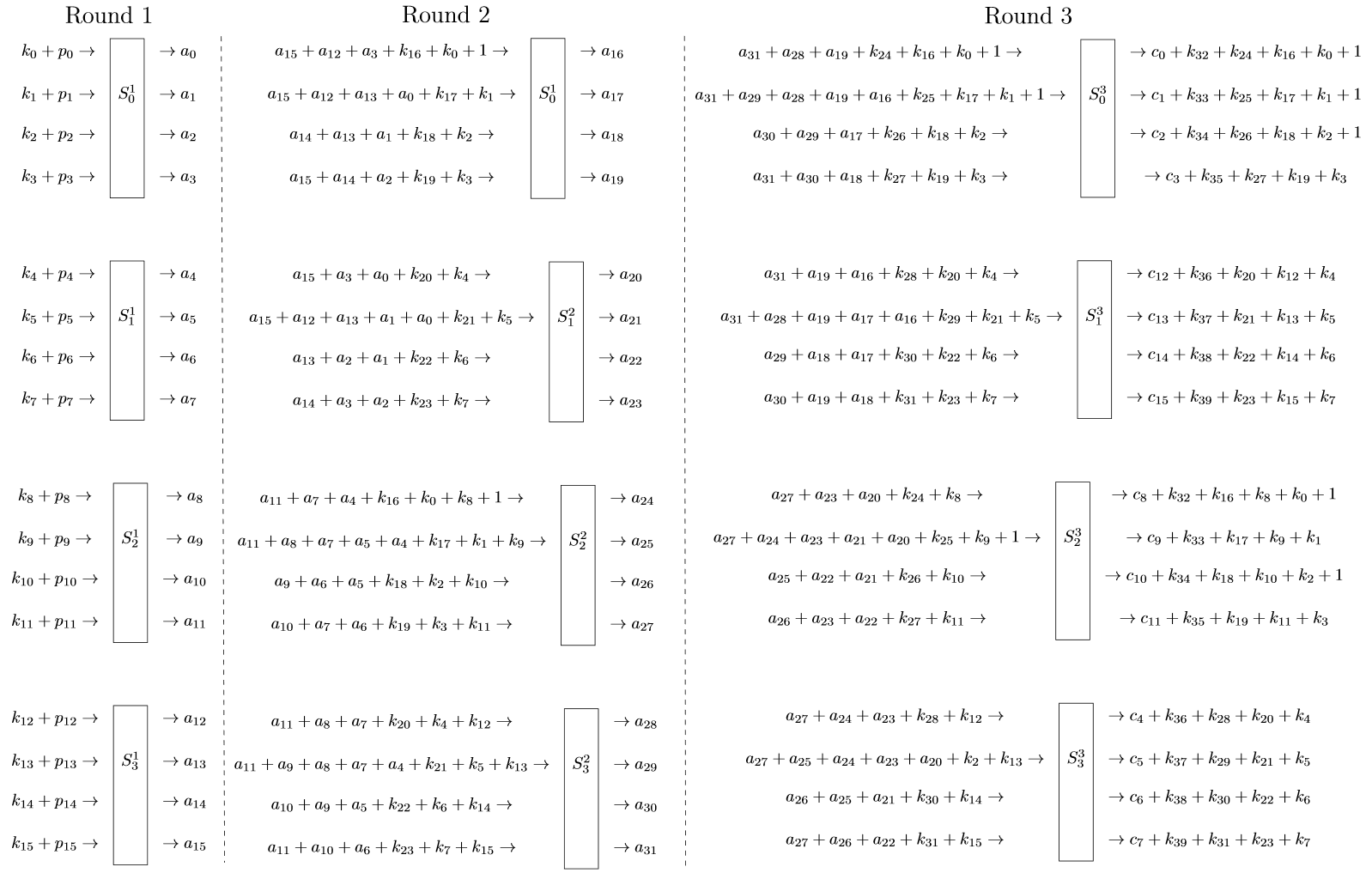 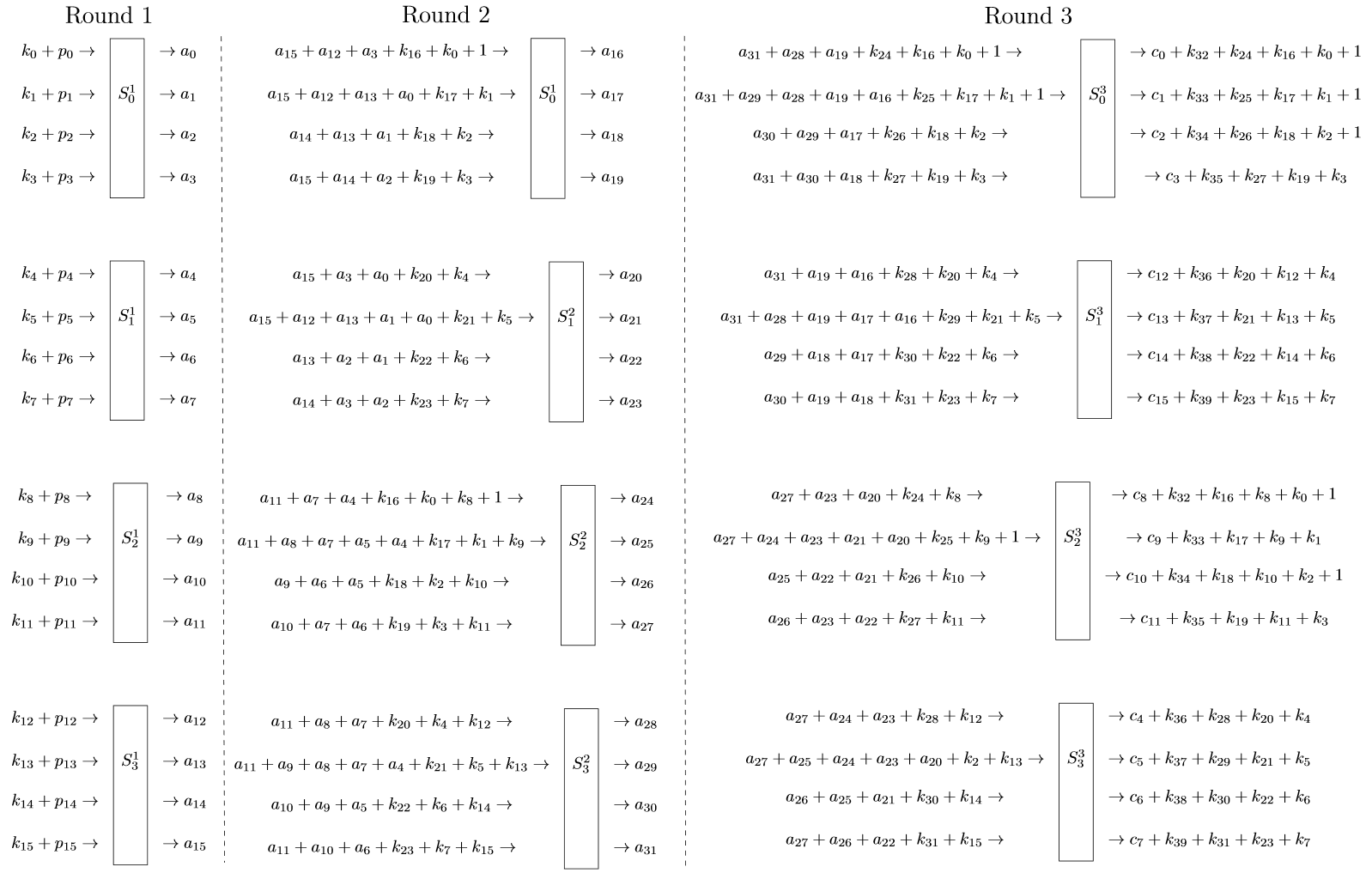 8
[Speaker Notes: This needs to be done for each application of an Sbox in the cipher.
This is the first part of our trick: How to convert a non-linear cipher into a system of linear equations

Note that the rows are ordered
This is essentially the LHS of a Shard]
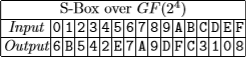 a15 + a3 + a0 + k20 + k4
a15 + a12 + a13 + a1 +a0 + k21 + k5
a13 + a2 + a1 + k22 + k6
a14 + a3 + a2 + k23 + k7
a20
a21
a22
a23
= 0
= 0
= 0
= 0
= 0
= 1
= 1
= 0
1
0
0
0
1
0
1
1
0
1
0
0
1
0
1
0
1
1
0
0
0
1
0
0
1
1
1
1
0
0
0
1
9
[Speaker Notes: Keep LHS at LHS, pointing out the fact that the rows in A is ordered (by input and output to the Sbox). (May be done on the previous slide).
Use the lookuptable to make the first b. Then, since we have 16 entries in the lookup table, make some more A = bi matrices.
Then, since this is cumbersome, and hard to work with, we instead combine them into one MRHS shard.
(Not a Matrix! Individual vectors!)]
a15 + a3 + a0 + k20 + k4
a15 + a12 + a13 + a1 +a0 + k21 + k5
a13 + a2 + a1 + k22 + k6
a14 + a3 + a2 + k23 + k7
a20
a21
a22
a23
= 0
= 0
= 0
= 0
= 0
= 1
= 1
= 0
1
0
0
0
1
0
1
1
0
1
0
0
1
0
1
0
1
1
0
0
0
1
0
0
1
1
1
1
0
0
0
1
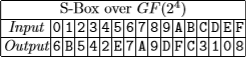 a15 + a12 + a3 + k16 +k0
a15 + a12 + a13 + a0 + k17 +k1
a14 + a13 + a1 + k18 +k2
a15 + a14 + a2 + k19 +k3
a16
a17
a18
a19
= 0
= 0
= 0
= 0
= 0
= 1
= 1
= 0
1
0
0
0
1
0
1
1
0
1
0
0
1
0
1
0
1
1
0
0
0
1
0
0
1
1
1
1
0
0
0
1
10
[Speaker Notes: Can be done for all these sboxes

FIX! Wrong numbers on shard 2!!!]
The Shard is the basic building block of MRHS
a15 + a3 + a0 + k20 + k4
a15 + a12 + a13 + a1 +a0 + k21 + k5
a13 + a2 + a1 + k22 + k6
a14 + a3 + a2 + k23 + k7
a20
a21
a22
a23
= 0
= 0
= 0
= 0
= 0
= 1
= 1
= 0
1
0
0
0
1
0
1
1
0
1
0
0
1
0
1
0
1
1
0
0
0
1
0
0
1
1
1
1
0
0
0
1
NOT a matrix!
It’s a set of vectors, all valid solutions for this shard
11
[Speaker Notes: Initially, we have one shard per application of an Sbox in the cipher
The LHS represents the inputs to the Sbox, as Linear Combinations (or as “pure” variables/mono-something).
The RHS is created from the Sbox, usually from its lookup table.
The order of the rows matter! (So that we link the correct input with the corresponding output).

All the normal linear operations works like one’d expect on a shard, with some modifications
	We have multiple right hand sides
		They are NOT a matrix, but multiple, independent vectors!
		Only b vectors that still are a solution to the shard it belongs to, are kept
		We identify non-solutions by resolving all linear dependencies in the shard. All inconsistent b vectors are removed
		This is the most clear example of how we “abuse” linear algebra]
The second stage is of algebraic cryptanalysis to solve this system of equations
LHS: Stack on top of each other
a15 + a12 + a3 + k16 +k0
a15 + a12 + a13 + a0 + k17 +k1
a14 + a13 + a1 + k18 +k2
a15 + a14 + a2 + k19 +k3
a16
a17
a18
a19
a15 + a3 + a0 + k20 + k4
a15 + a12 + a13 + a1 +a0 + k21 + k5
a13 + a2 + a1 + k22 + k6
a14 + a3 + a2 + k23 + k7
a20
a21
a22
a23
12
[Speaker Notes: We do this by solving linear dependencies
A (stable) Shard almost by definition contains no LinDeps
But the system as a whole contains many. (In our case: ??)
The way to resolve these LinDeps then is to glue Shards together, into larger Shards containing more rows. (Remember, all the columns are already present).]
The second stage is of algebraic cryptanalysis to solve this system of equations
a15 + a12 + a3 + k16 +k0
a15 + a12 + a13 + a0 + k17 +k1
a14 + a13 + a1 + k18 +k2
a15 + a14 + a2 + k19 +k3
a16
a17
a18
a19
a15 + a3 + a0 + k20 + k4
a15 + a12 + a13 + a1 +a0 + k21 + k5
a13 + a2 + a1 + k22 + k6
a14 + a3 + a2 + k23 + k7
a20
a21
a22
a23
13
[Speaker Notes: This is straightforward for the LHS: Simply stack one LHS on top of the other]
In order to preserve the solution space, each vector in the first shard’s RHS must be combined with each vector in the second’s RHS
0 1 0 1 0 1 0 1  0 1 0 1 0 1 0 1
0 0 1 1 0 0 1 1  0 0 1 1 0 0 1 1
0 0 0 0 1 1 1 1  0 0 0 0 1 1 1 1
0 0 0 0 0 0 0 0  1 1 1 1 1 1 1 1
0 1 0 0 0 1 0 1  1 1 1 1 0 0 0 1
1 0 1 1 0 1 1 0  0 1 1 1 0 0 0 0
1 1 0 0 1 1 1 1  0 0 1 0 1 0 0 0
0 1 1 0 0 0 1 0  1 1 1 0 1 1 0 0
0 1 0 1 0 1 0 1  0 1 0 1 0 1 0 1
0 0 1 1 0 0 1 1  0 0 1 1 0 0 1 1
0 0 0 0 1 1 1 1  0 0 0 0 1 1 1 1
0 0 0 0 0 0 0 0  1 1 1 1 1 1 1 1
0 1 0 0 0 1 0 1  1 1 1 1 0 0 0 1
1 0 1 1 0 1 1 0  0 1 1 1 0 0 0 0
1 1 0 0 1 1 1 1  0 0 1 0 1 0 0 0
0 1 1 0 0 0 1 0  1 1 1 0 1 1 0 0
14
[Speaker Notes: For the RHS, it is more complicated, as we need to preserve the solution space: Any vector in the RHS is potentially part of the solution to the end glued Shard (momma Shard? =P). Thus all vectors in RHS of shard i must be combined with all vectors of Shard i+1  Exponential growth in vectors in RHS!]
Finding the solution to the system as a whole then becomes an iterative process of gluing and resolving linear dependencies
15
[Speaker Notes: Hard to illustrate, for now this one stays a wall of text… Subject to change ;)]
All remaining vectors are a solution to the final system
Due to false positives, there may be more than one remaining vector
Other aspects of the cipher may allow for more than one solution
Questions?
16
Today, we no longer actively use MRHS. Instead we use Compressed Right-Hand Sides (CRHS)
With CRHS
The RHS is instead represented as a Binary Decision Diagram
Not only drops rows, but also columns
Still issues with memory

Brand new CRHS tool almost done, paper in the works
17
Some results, 16 bit systems
18
[Speaker Notes: For 32 bit systems, highest solved was 3 rounds: SR*(3,2,2,4)
16GB of memory]